Legislação educacional
Concurso Público - Coordenador Pedagógico - 2019
Profa. Dra. Mary Grace P. Andrioli
1
Programação
Apresentação da proposta 

Dicas gerais sobre como estudar legislação

 Recorte selecionado para discussão
2
Dicas para estudar legislação
Acessar diretamente as leis no site do planalto.gov.br ou procurar no google, (observando se a fonte é deste site)
3
Dicas para estudar legislação
2. Organizar uma pasta com os materiais completos 

* incluir os materiais indicados aqui
4
Dicas para estudar legislação
3. Estabelecer estratégia para grifar, anotar  e estudar. 

*Sugestão:  separar por cores
verde - importante
vermelho - difícil de lembrar
amarelo - dúvidas  ou perguntas
5
Dicas para estudar legislação
4. Faça muitos testes. Você sempre errará mais e aprenderá mais antes do que no dia da prova. Acredite!
6
Dicas para estudar legislação
5. Estude explicando para alguém ou para si mesmo. Faça associações, relembre (e valorize) sua experiência prática com as leis.
7
6. Compare os textos
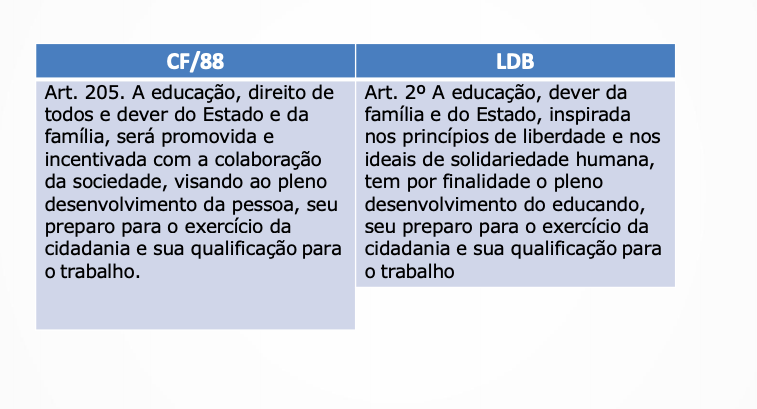 8
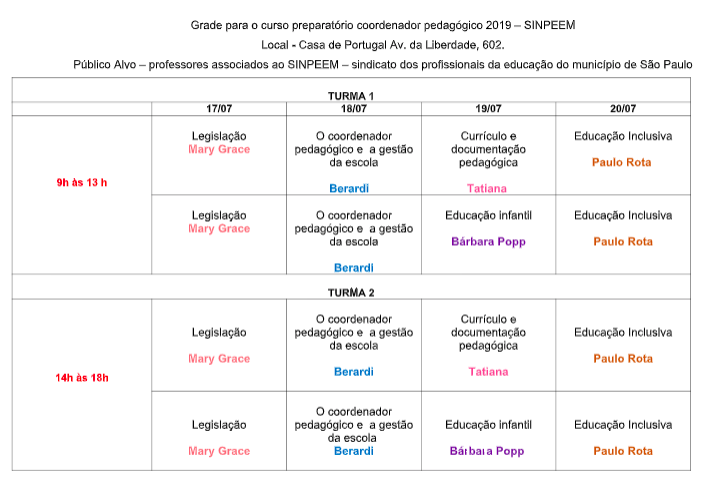 9
www.marygrace.com.br/sme2019
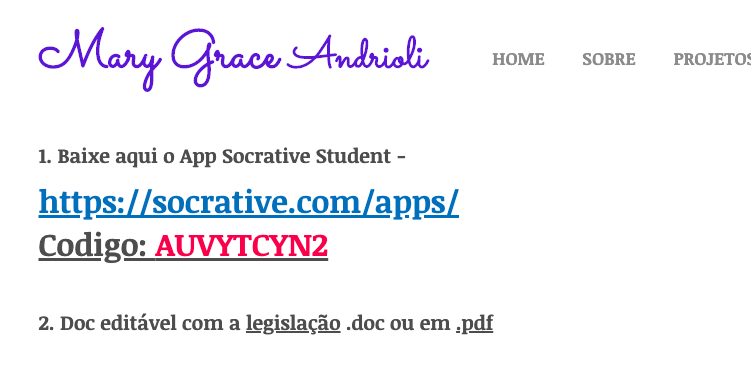 10